3K pos
Nastavenia
Kliknite „Nastavenia“
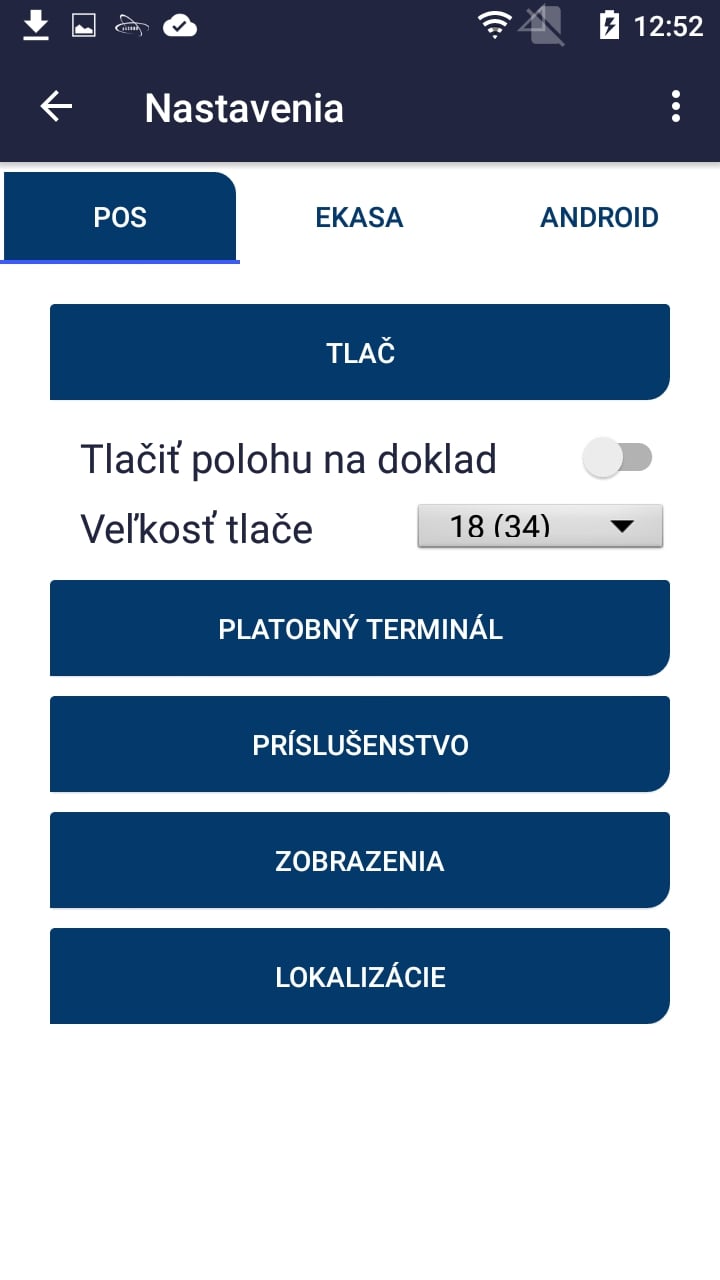 Kliknite „POS“
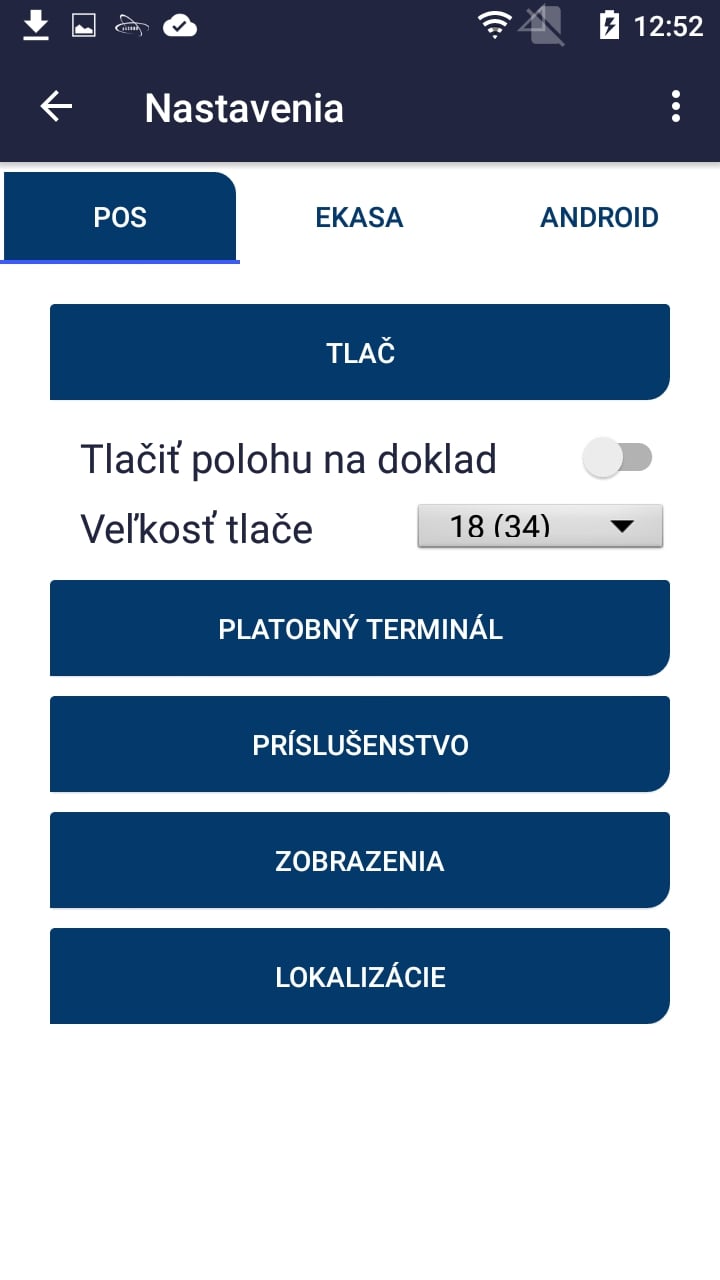 Kliknite „Tlač“
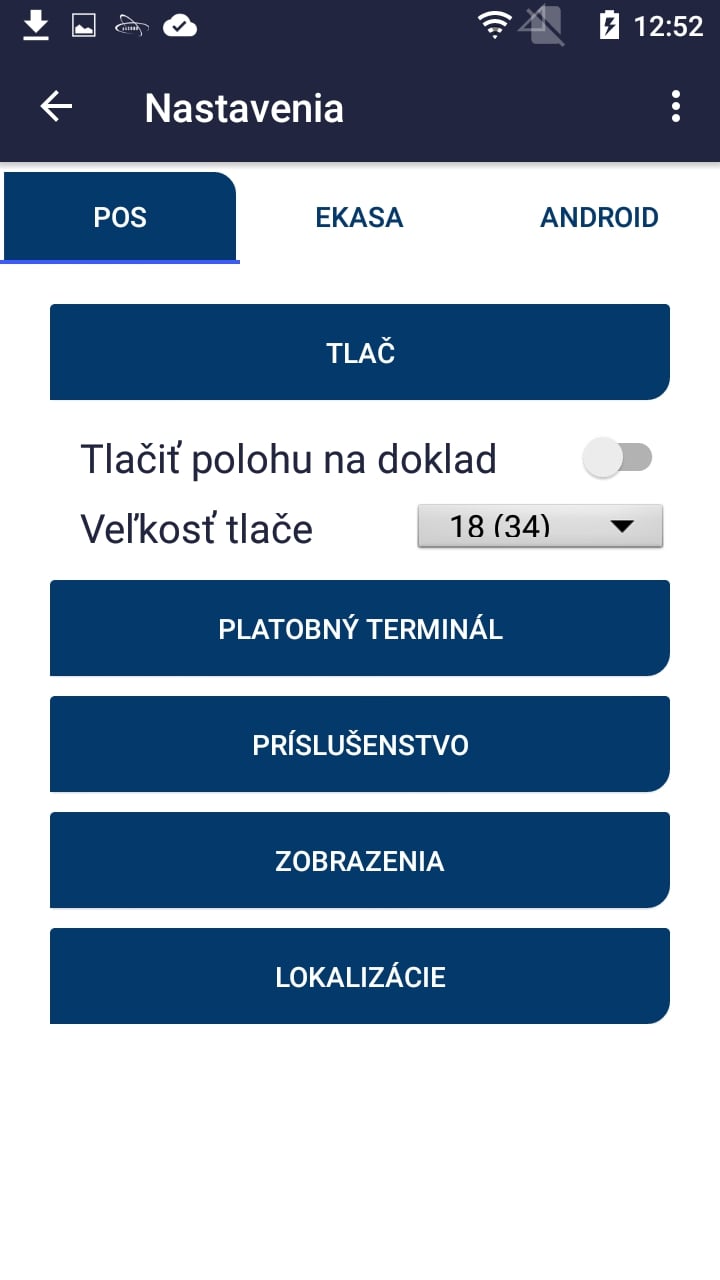 Povolenie tlače polohy na doklad
Nastavenie veľkosti tlače
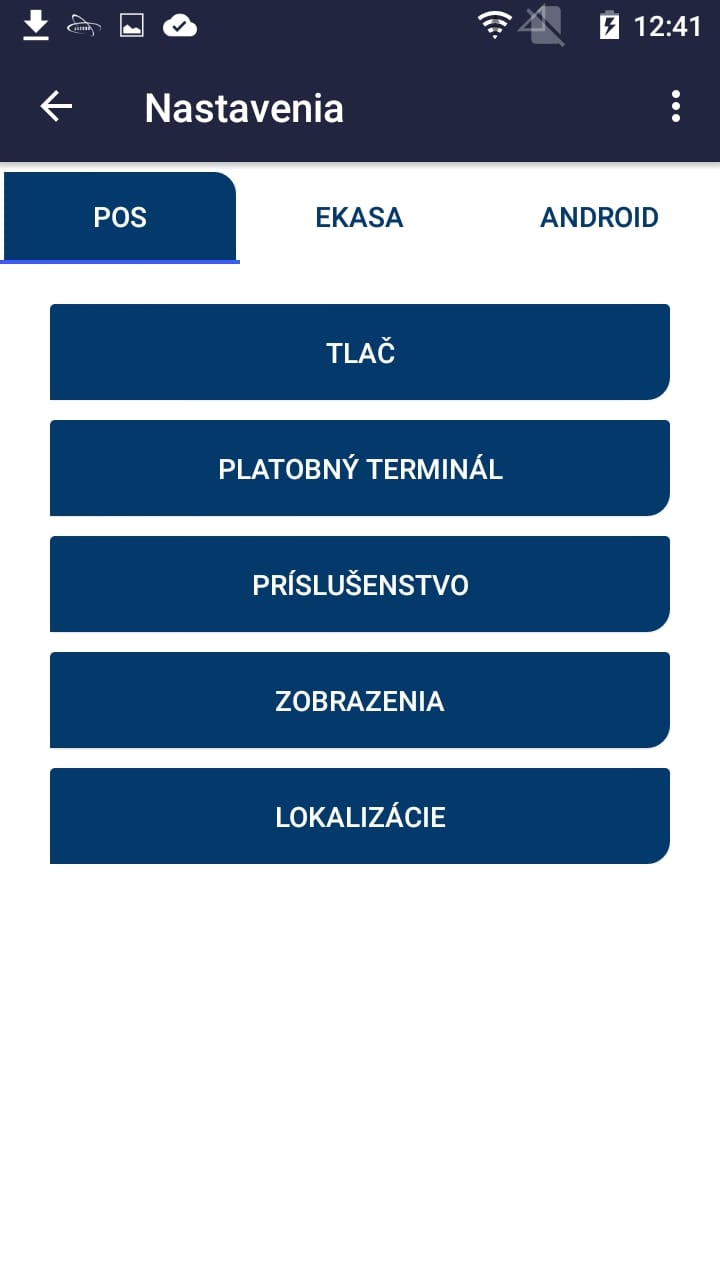 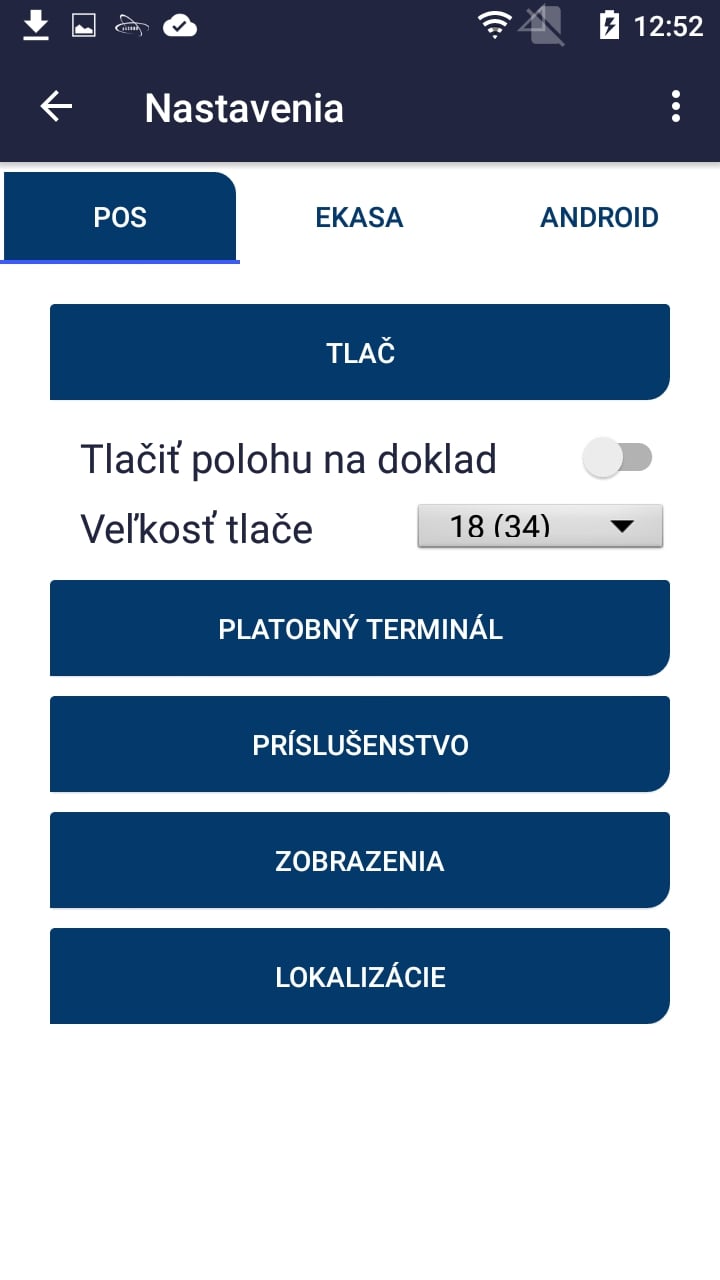 Kliknite „Platobný terminál“
Nastavenie veľkosti tlače
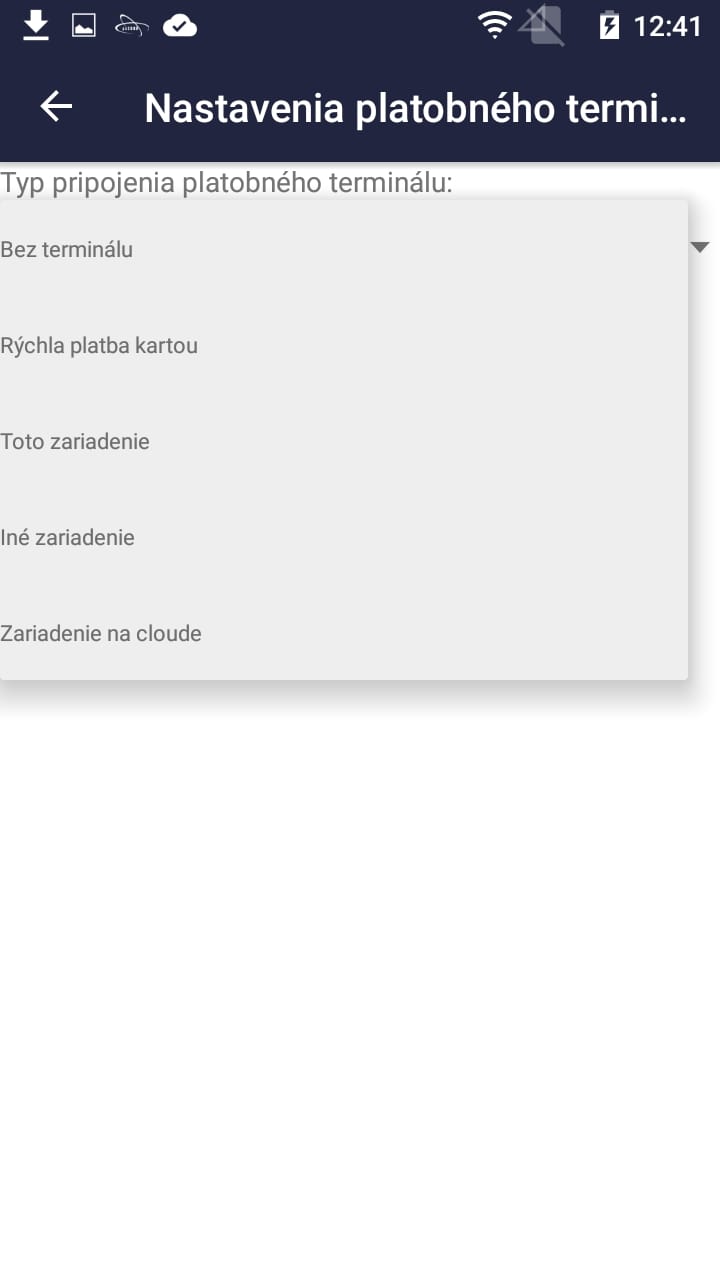 Zvolením „Rýchla platba kartou“ bude úhrada dokladu evidovaná platobnou kartou. Samotná platba musí byt vykonaná na inom zariadení
Zvolením „Toto zariadenie“ si zvolíte internú platobnú aplikáciu
Zvolením „Iné zariadenie“ nastavíte externé zariadenie ako váš platobný terminál
Zvolením „Zariadenie na cloude“ nastavíte externé zariadenie na cloude ako váš platobný terminál
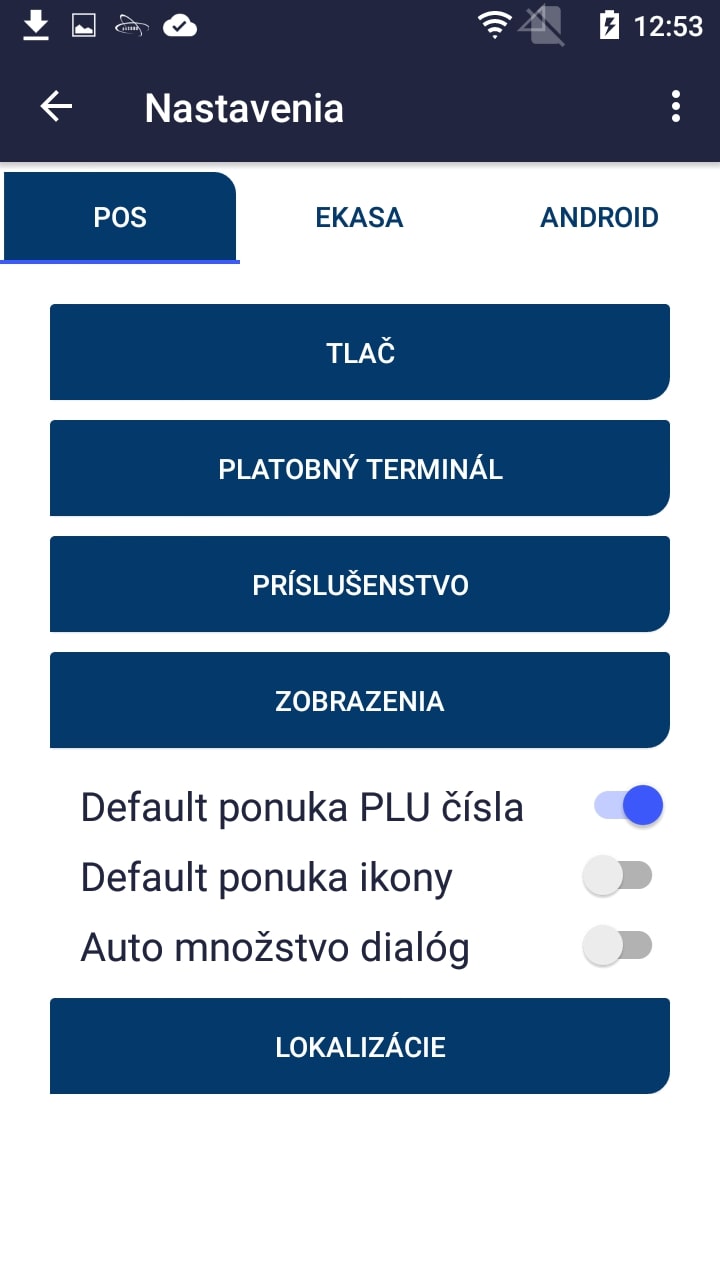 Kliknite „Zobrazenie“
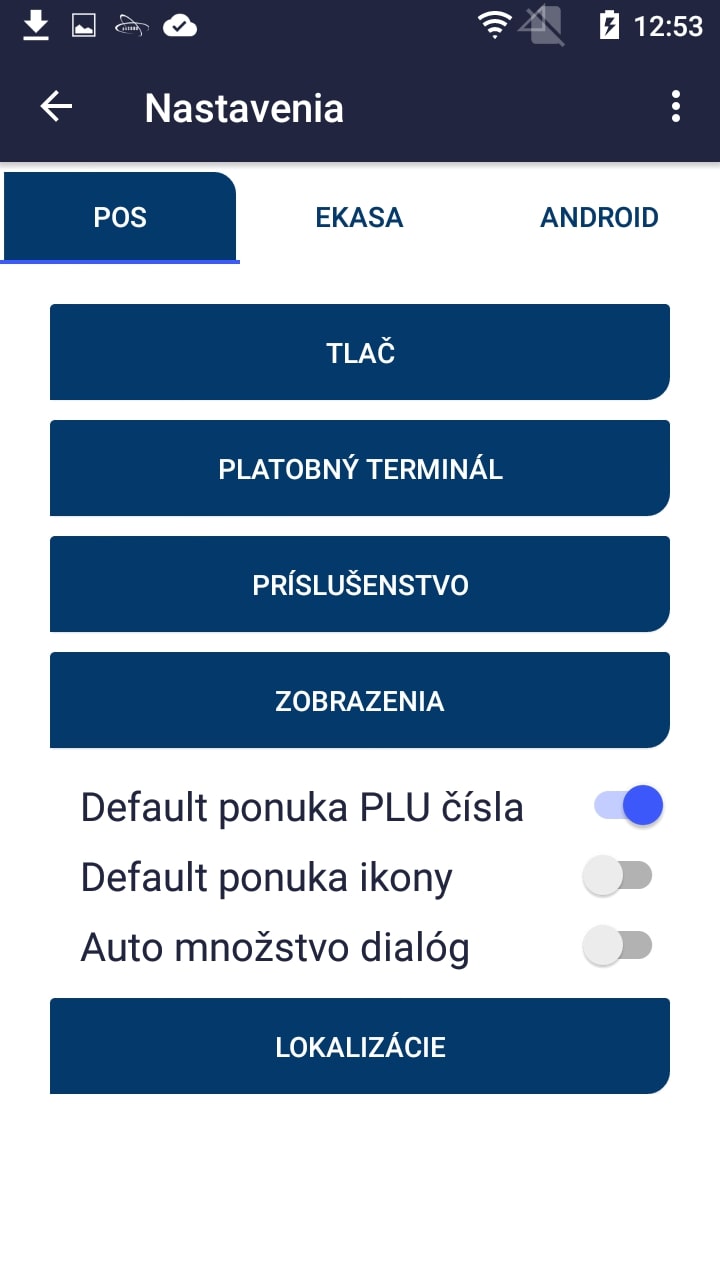 Zvoľte si nastavenie zobrazenia
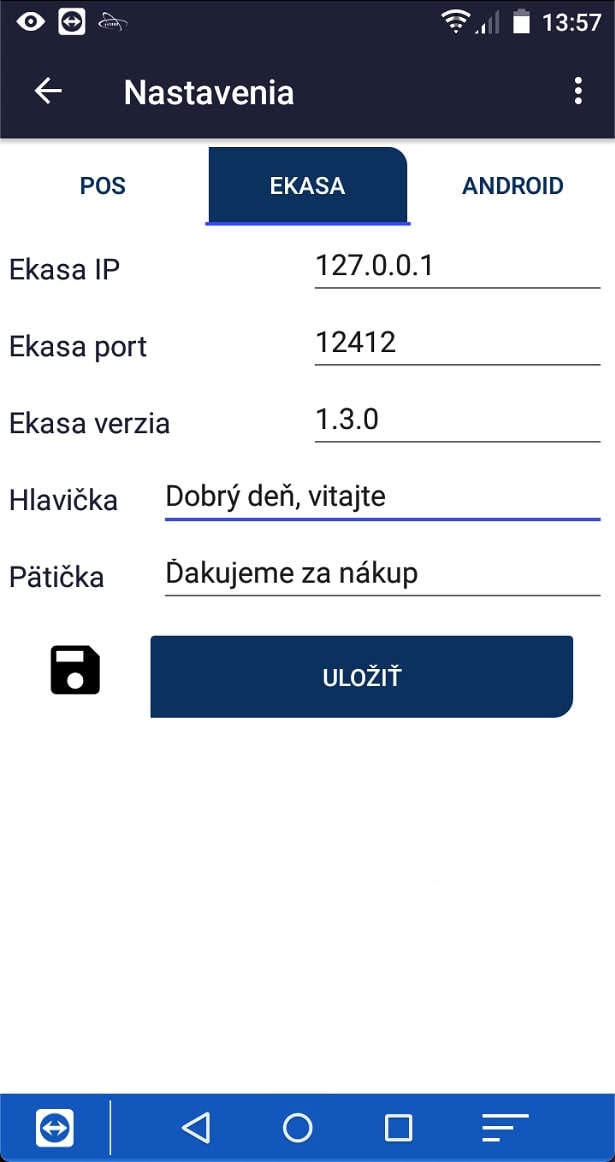 Kliknite „EKASA“
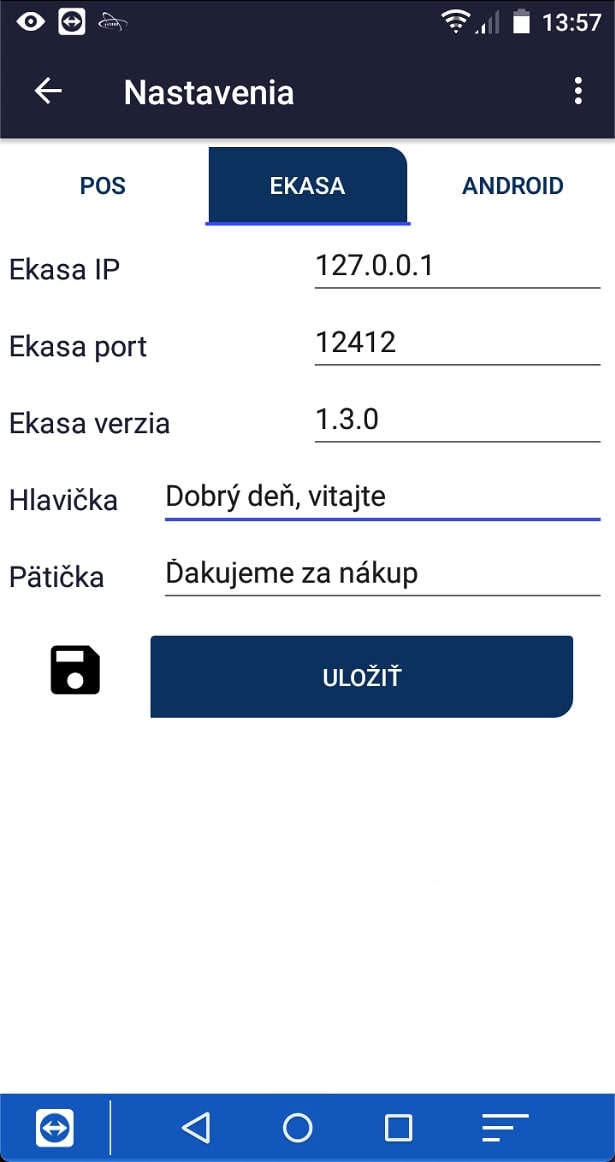 Tu môžete nastaviť Ekasa IP a Ekasa port
Tu môžete nastaviť hlavičku a pätičku na doklad
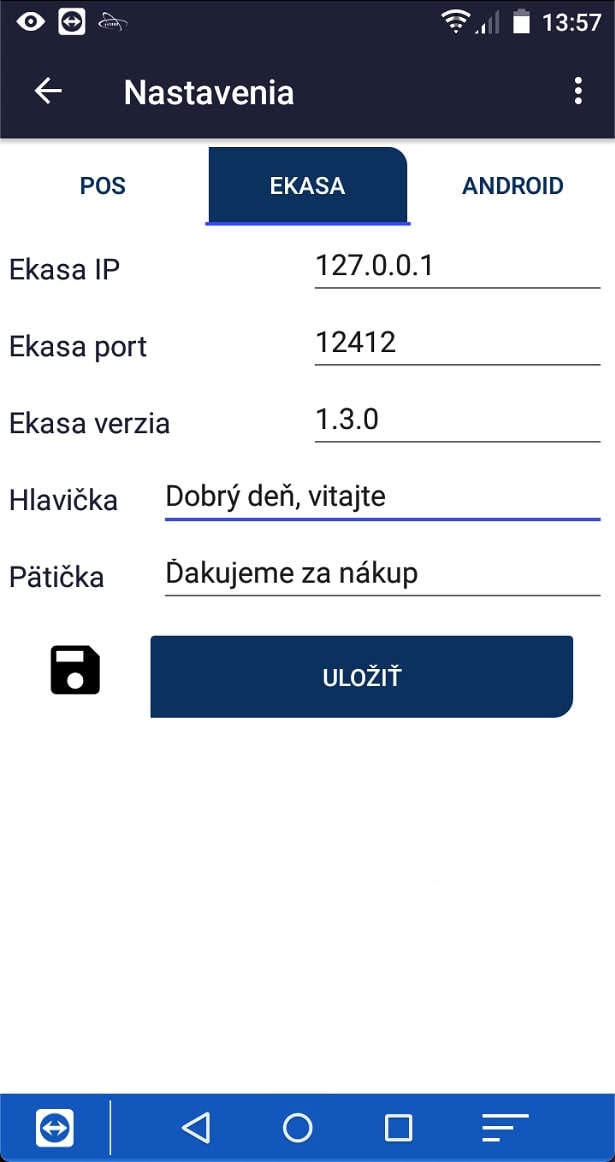 Kliknite „Uložiť“
Cenníky
Kliknite „Cenníky“
Kliknutím otvoríte rozšírene nastavenia
Kliknutím stiahnete cenník zo serveru
Kliknutím si vyberiete iný cenník ako prednastavený
Predaj
Kliknite „Predaj“
Kliknutím na položku môžete upraviť cenu, zľavu, počet atď.
Určenie počtu kusov, zľavy, jednotkovej ceny, zmazanie položky, naskenovať bar kód ,vyhľadať položku
Cenníkové položky
Cenníkové kategórie
Kliknutím otvoríte rozšírene možnosti
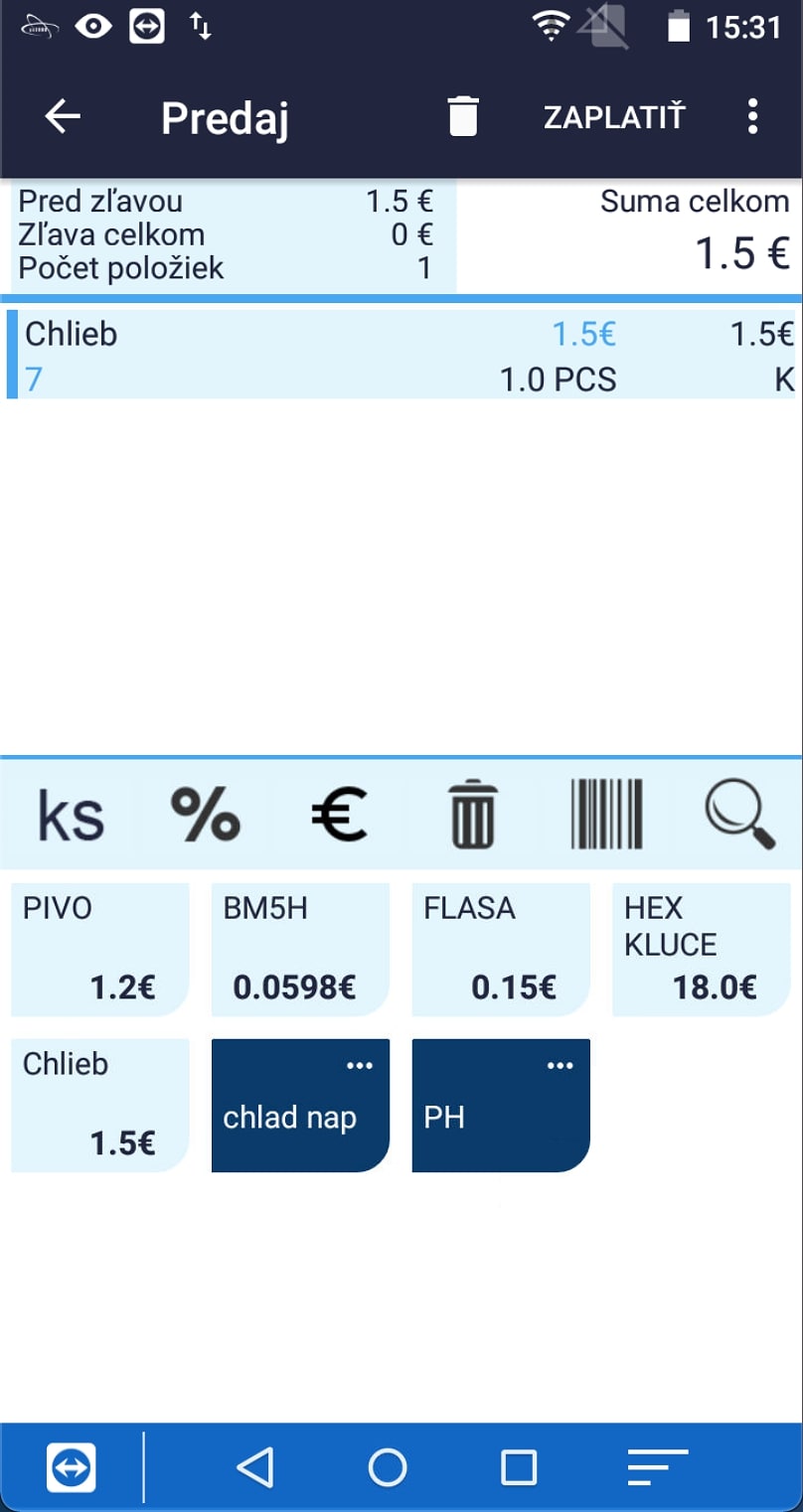 Kliknutím vymažete celý doklad
Kliknutím prejdete ku plateniu
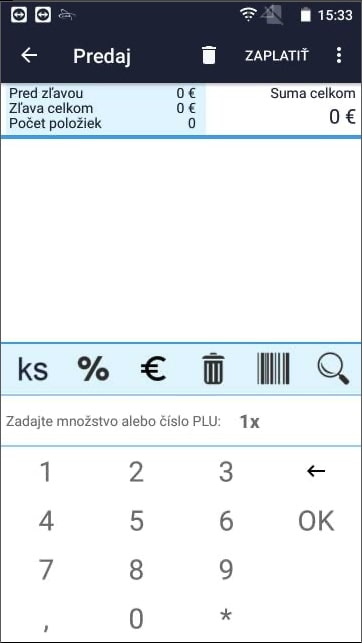 V prípade že mate nastavenie zobrazenia PLU čísla, zadávate počet * PLU
Kliknutím si zvolíte zľavu na celý doklad
Kliknutím pridáte vernostnú kartu
Kliknutím určite počet kusov
Kliknutím vymažete všetky prijate platby
Kliknutím zaplatíte doklad
Kliknutím zvolíte hodnotu prijatej hotovosti
Kliknutím „Prijatá hotovosť“ si zvolíte presné množstvo prijatej hotovosti
Kliknutím „Platobná karta“ si zvolíte platbu kartou
Kliknutím „Poukážky“ si zvolíte platbu poukážkou
V prípade že máte v nastaveniach zvolenú „rýchlu platbu kartou“ je potrebné najskôr uskutočniť platbu na externom zariadení
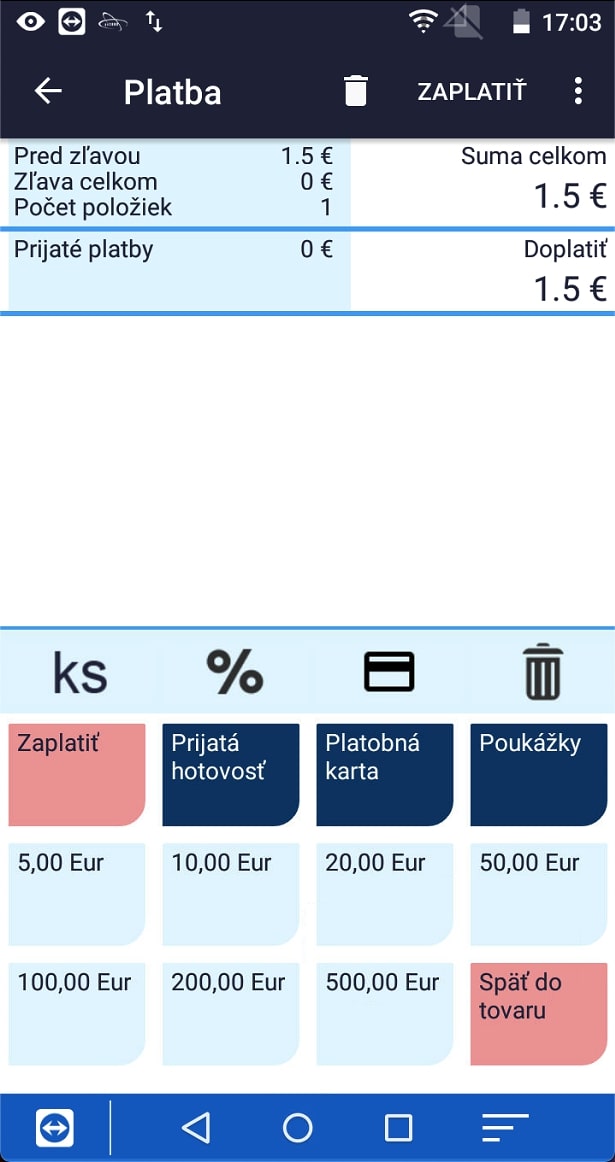 Po úspešnej transakcii na externom termináli kliknite na „platba kartou“ a následne „zaplatiť“
Prehlaď/Storno Dokladov
Kliknite „Prehlaď/Storno Dokladov“
Kliknutím na doklad ho viete stornovať
Kliknutím viete naskenovať QR kód dokladu ktorý chcete stornovať.
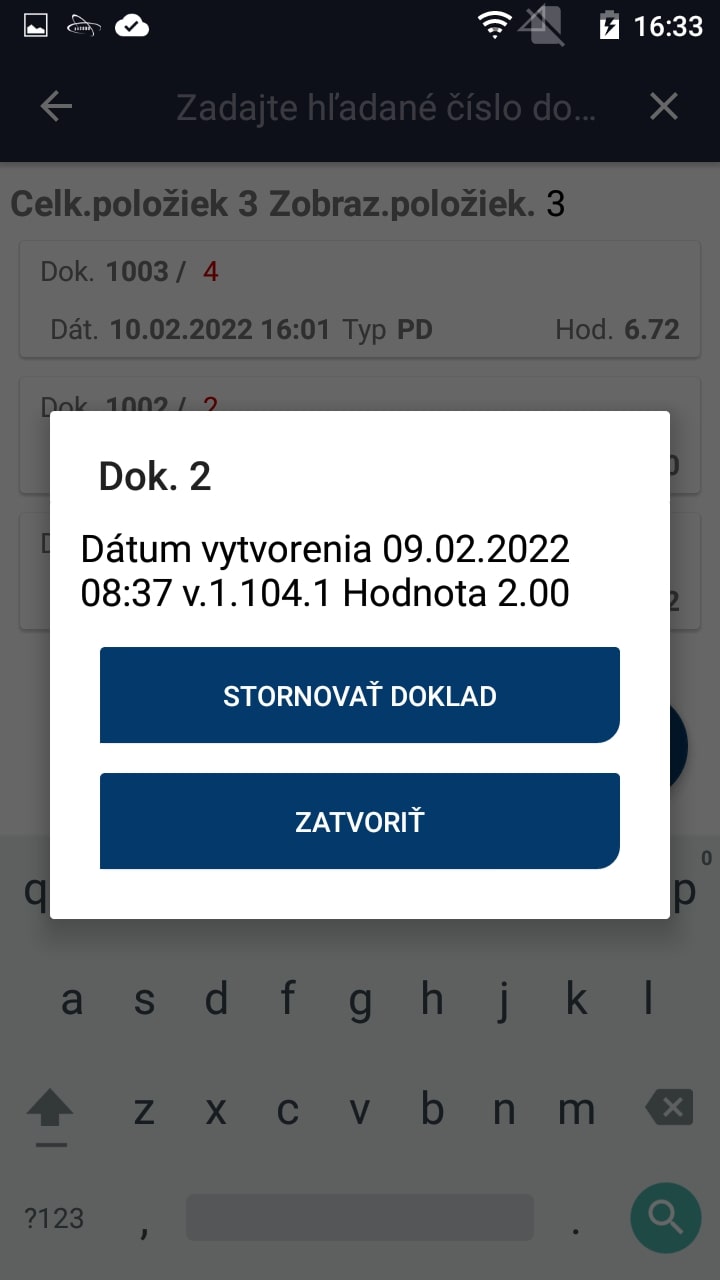 Kliknutím stornujete doklad
Vklad, výber a úhrada faktúry
Kliknite „Vklad, Výber, Úhrada faktúry“
Kliknite pre vklad
Zadajte sumu
Kliknite „Vložiť“
Kliknite pre výber
Zadajte sumu
Kliknite „Vybrať“
Kliknite pre úhradu faktúry
Vyplňte údaje pre úhradu faktúry
Kliknite „Uhradiť faktúru“
Uzavierky
Kliknite „Uzávierky“
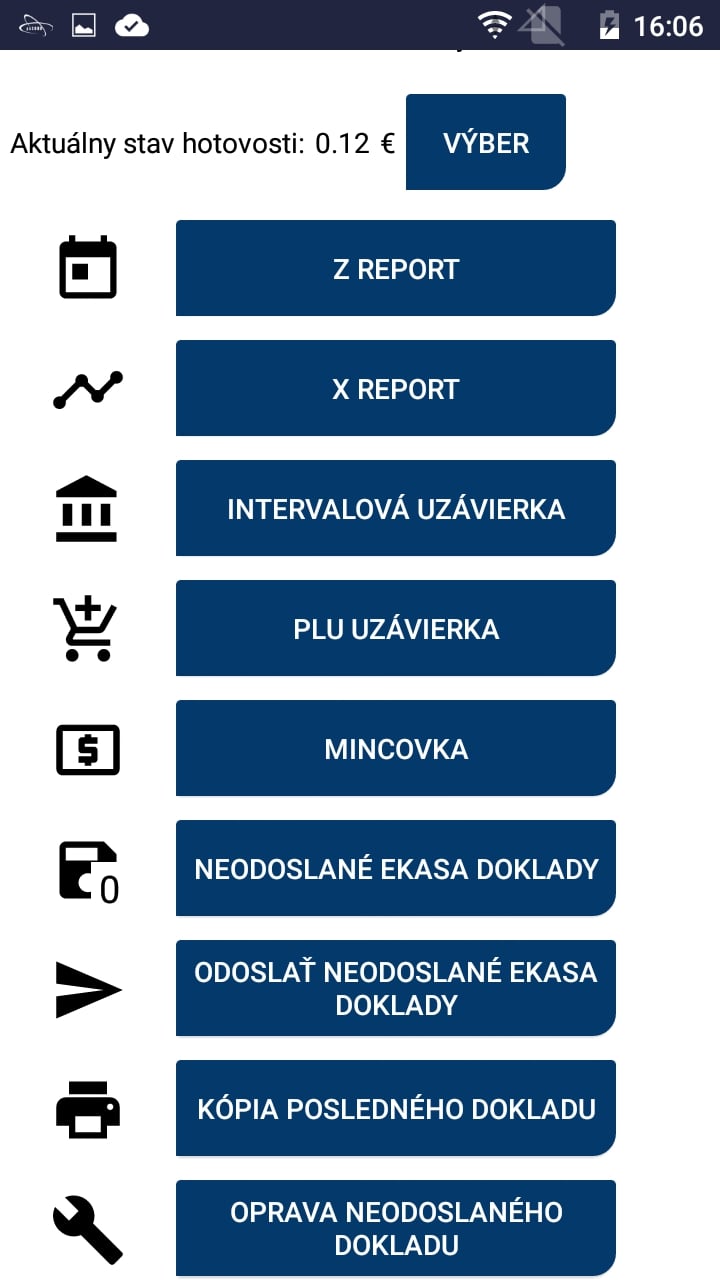 Bežné uzávierky
Počet neodoslaných ekasa dokladov
Kliknutím odošlete neodoslané ekasa doklady
Kliknutím vytlačíte kópiu posledného dokladu
Kliknutím opravíte posledný neodoslaný doklad